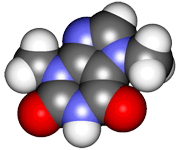 CHE2060 Topic 1: Atoms, orbitals & bonding
Atoms, Orbitals & Bonding Topics:
 Very quick history of chemistry…
 What is organic chemistry?
 Atomic models: nuclear to quantum
 All about orbitals
 How orbitals fill: electron configuration
 Basic bonding: valence electrons & molecular orbitals
 Lewis dot structures of molecules
 Electronegativity & bond polarity
 Resonance: a critical concept
  Orbital hybridization: key to carbon’s “flexibility”
 sp3 
 sp2
 sp
 Free electron pairs & radicals
 VSEPR: classifying molecular geometry      & orbital hybridization
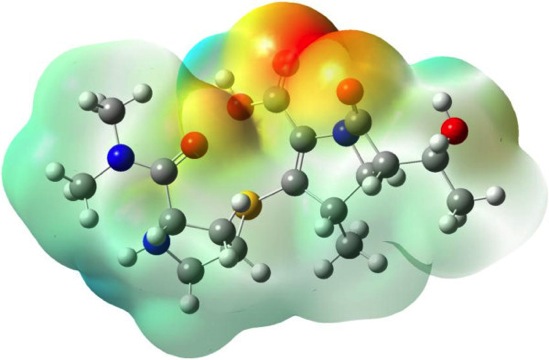 Daley & Daley, Chapter 1
Atoms, Orbitals & Bonds
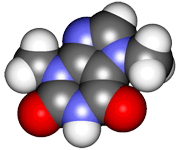 CHE2060 Topic 1: Atoms, orbitals & bonding
Orbital hybridization: 
the key to carbon’s “flexibility”
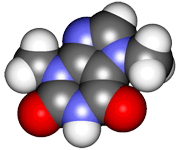 Preview of basic molecular geometries
Many single-bonded molecules have tetrahedral geometries, with bond anglesclose to 109° and a 3D shape.
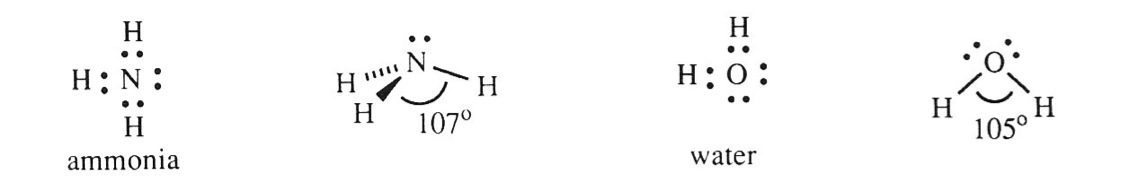 Double-bonds have a trigonal planar geometry, with bond angles close to 120° and a flat (or planar) shape.
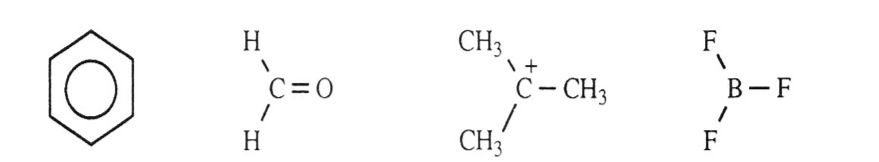 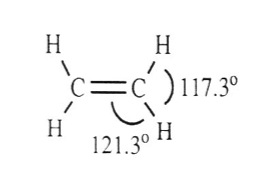 Atoms with five bonds (rather than 4) create trigonal bipyrimidal geometry:
 3 atoms bond in the plane of the central atom with 120° bond angles; and
 the other 2 atoms are perpendicular to this flat plane.
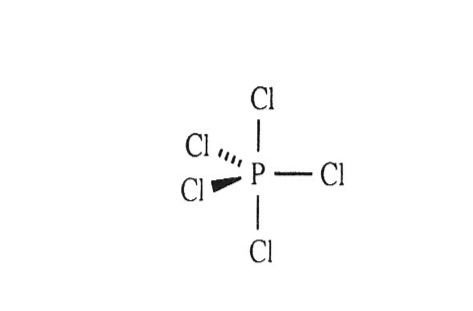 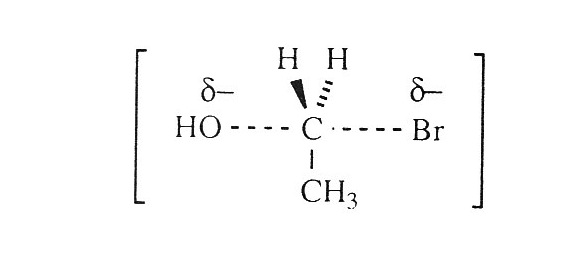 An SN2 additionreaction intermediate
PCl5
H&P p.11-13
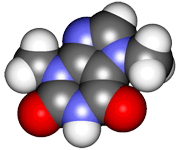 Geometry suggests orbital hybridization
In the mid-1800s, chemists knew that C liked to form four bonds.They thought that the four bonding atoms would all lie in the same plane as C.
So what would the structure of CH2Cl2 be?
How many “versions” of CH2Cl2 could there be?
Cl
H
However, chemists only foundone isomer (“version”) ofthis molecule. Hmmm……
Cl
C
H
Cl
C
Cl
H
H
The single version showed that the molecule’s shape was not planar.Therefore it must be 3-dimensional?!

In 1874, van’t Hoff & Bell proposeda 3D tetrahedral structure, like apyramid.

All tetrahedral bond angles are 109.5°.
H
C
Cl
Cl
H
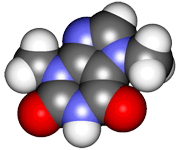 How can methane’s bonds be “equivalent”?
Methane is the smallest hydrocarbon, CH4.
By using a technique called electron diffraction, chemists found that each ofits 4 C-H bonds is identical: same length & strength.
Does this sound possible? Sensible?
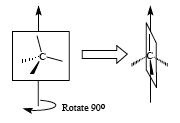 Think about the electron configuration of the atoms involved!
H = 1s1
C = 1s22s22p2   …. so C’s 4 e- don’t all have the same energy levels – how can they form 4 identical bonds to the Hs?
The answer is orbital hybridization: the valence (bonding) e- of carbon become identical in order to form the four identical bonds to H.
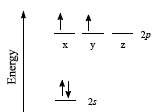 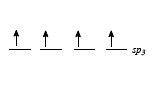 The hybrid orbitalis called sp3because it’s 1 s orbital mixedwith 3 p orbitals:
            s1p3
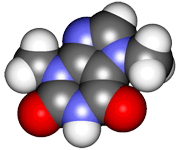 Exercise: think!
If one electron were “promoted” from carbon’s s orbital to it’s p orbitalcould this explain the structure of methane?
Why or why not?
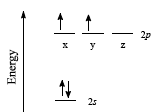 The “promotion” would create 4 different orbitals:
3 identical p orbitals
1 s orbital
But we know that methane’s carbon needs 4 identical orbitals in order to form 4 identical bonds to 4 hydrogens.
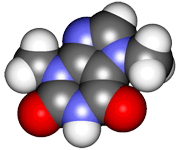 Preview of carbon’s hybridizations
Carbon’s valence electrons can hybridize in three different ways.
This gives carbon the ability to act as the structural framework fora huge number of molecules.
Single bonds
Double bonds
Triple bonds
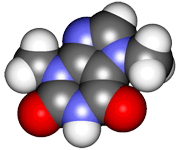 Predicting hybridization from bonding pattern
The orbital hybridization of carbon (and other atoms) can also be predictedfrom atomic bonding patterns in Lewis dot structures.
 Each π bond requires an one unhybridized p orbital… 
 …and all other orbitals hybridize.
σ
σ
π
π
C
C
σ
σ
σ
C
 σ
σ
π
σ
σ
sppp
sppp
sppp
= sp3
= sp2
= sp
This method works for C, N, O, P & S because all have ve- in s and p orbitals.
	C	1s22s2sp2	
	N	1s22s2sp3
	O	1s22s2sp4
	P	1s22s2sp63s23p3
	S	1s22s2sp63s23p4
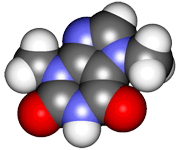 CHE2060 Topic 1: Atoms, orbitals & bonding
Atoms, Orbitals & Bonding Topics:
 Very quick history of chemistry…
 What is organic chemistry?
 Atomic models: nuclear to quantum
 All about orbitals
 How orbitals fill: electron configuration
 Basic bonding: valence electrons & molecular orbitals
 Lewis dot structures of molecules
 Electronegativity & bond polarity
 Resonance: a critical concept
  Orbital hybridization: key to carbon’s “flexibility”
 sp3 
 sp2
 sp
 Free electron pairs & radicals
 VSEPR: classifying molecular geometry      & orbital hybridization
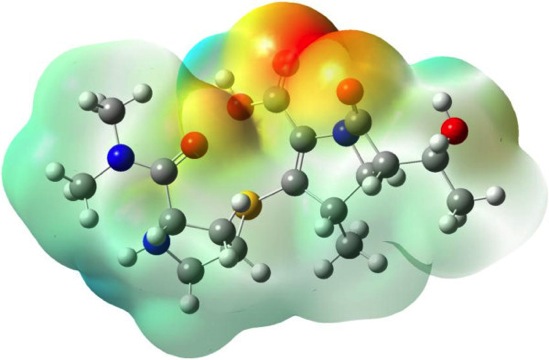 Daley & Daley, Chapter 1
Atoms, Orbitals & Bonds
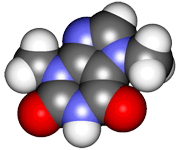 CHE2060 Topic 1: Atoms, orbitals & bonding
sp3 hybridization of carbon
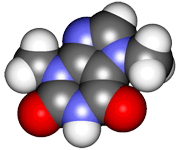 “Ground state” vs. hybridized sp3 carbon
1s
2s
2px
2py
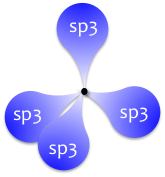 nucleus
C
1s
2s
2p
C
1s
2sp3
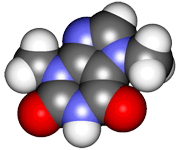 What do hybrid orbitals look like?
Linus Pauling realized that since orbitals were wave functions theycould “add” or mix to form new intermediate shapes.

Hybrid orbitals blend shapes and energy levels.
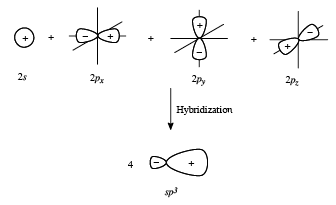 So 75% of shape is like p, 25% like s.

Often, the vestigal lobe (-) is not shown.
D&D p.38-39
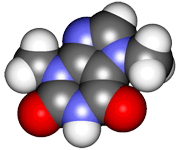 VSEPR “shapes” molecular geometry
Methane has four identical sp3 orbitals. How are they arranged in themolecule?

Hybrid orbital geometry is dictated by VSEPR (valence shell e- pair repulsion):
“Since e- pairs occupying orbitals are all negatively charged they repel each other & therefore occupy spaces as far from other pairs as possible.”
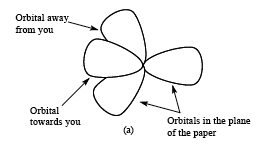 Tetrahedral geometry:
There are identicalangles of 109.5° between each hybrid sp3 orbital.
  
  
  
  
D&D p.39
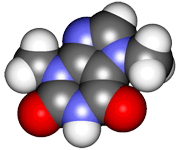 Orbitals overlap to form bonds
Methane’s four identical hybrid sp3 orbitals are arranged in a tetrahedron to minimize electrostatic repulsion. 
Each hybrid has a single valence electron. 
Each H atom also has a single valence electron. 
Overlap creates four single covalent bonds, sigma bonds.
H
H
sp3
sp3
109.5°
H
H
sp3
sp3
sp3
sp3
H
H
sp3
H
sp3
109.5°
H
D&D p.39
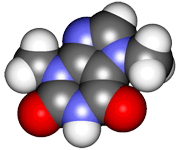 Relating orbital bonding to molecular orbitals
For ammonia:
How many valence orbitals are there in the molecule?
How many are bonding
How many are non-bonding?
How many are anti-bonding?
How many orbitals are occupied?
..
N
H
sp3
H
sp3
sp3
H
Each H has a 1s valence shell & N has a 2s and three 2p orbitals in its valence shell. So the total number of valence shells in the molecule is seven. Formation of ammonia gives nitrogen its octet and this requires four of the seven orbitals. Three molecular orbitals form between N and the three Hs. On non-bonding orbital holds N’s unbounded pair of electrons. The other three orbitals are unfilled anti-boding orbitals; note that there is one anti-boding orbital for each bonding orbital.
D&D p.39
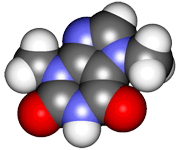 Review of sp3 & geometry
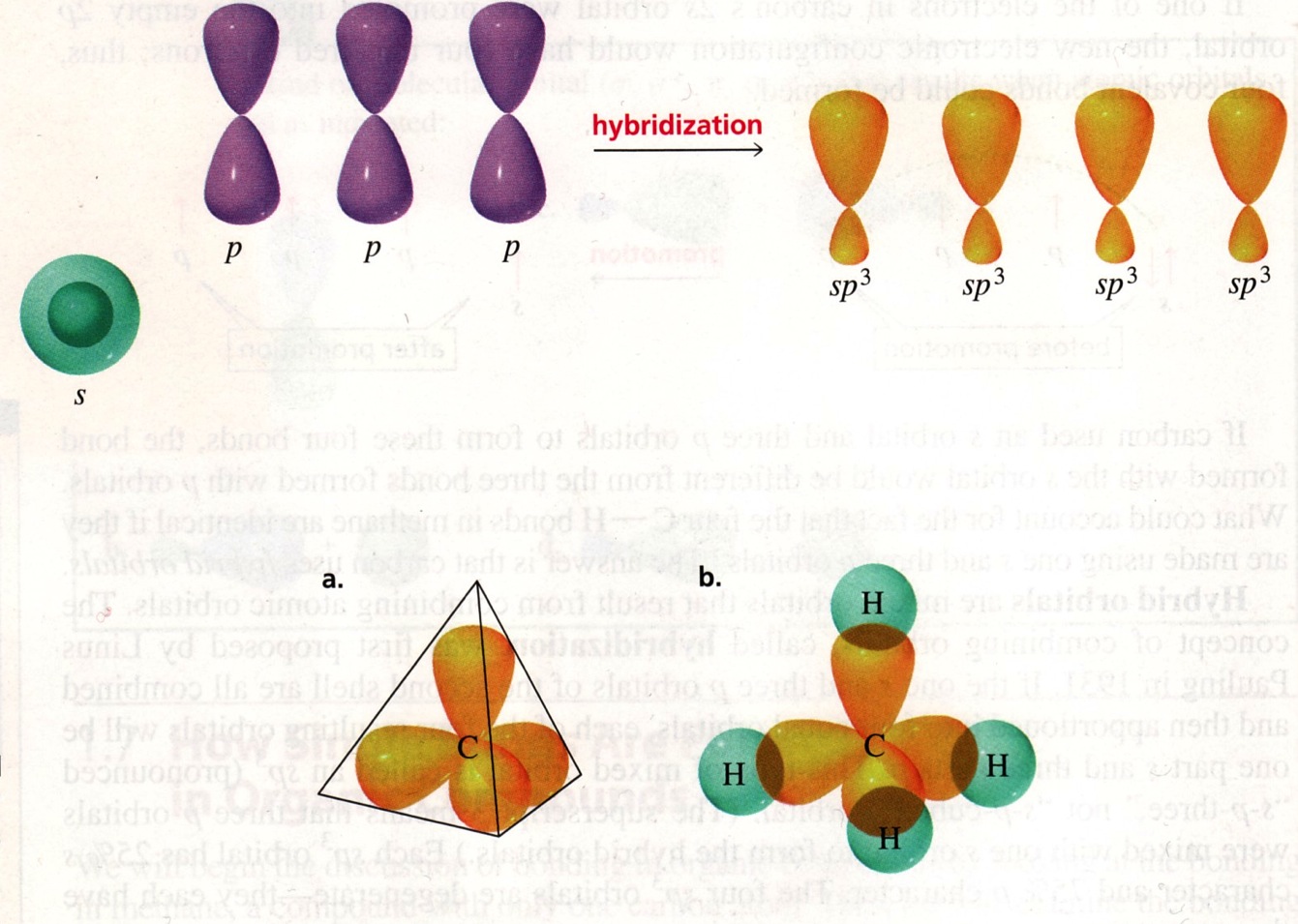 Bruice (2007)
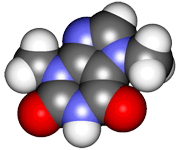 Ethane, an sp3 example
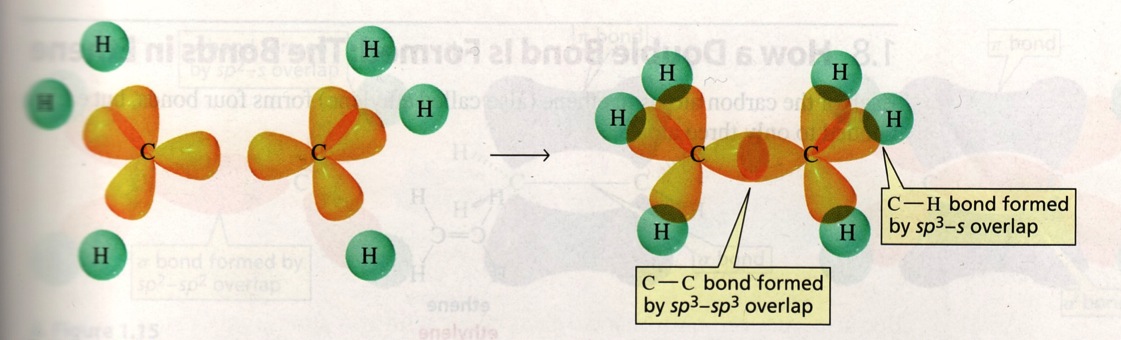 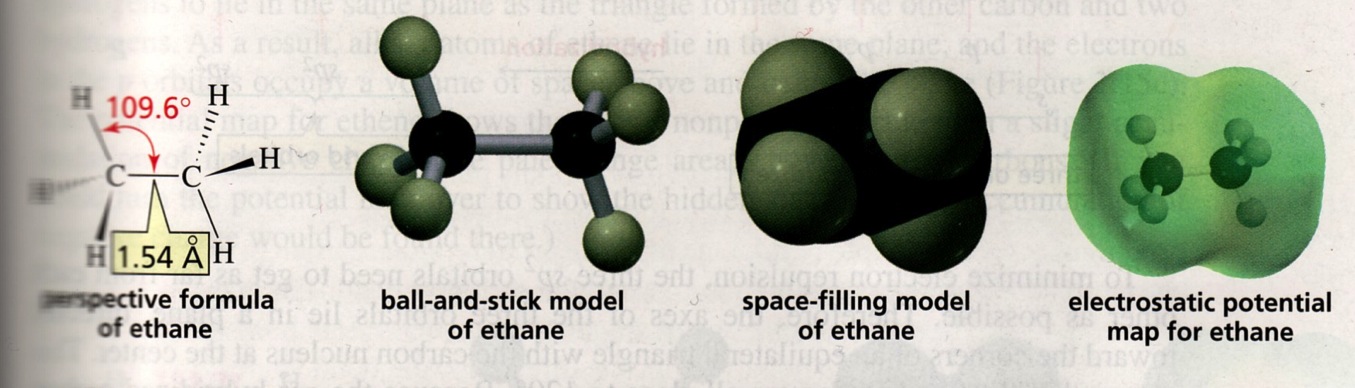 Bruice (2007)
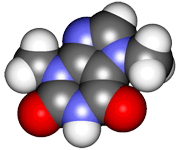 Bonding & anti-bonding with hybrid orbitals
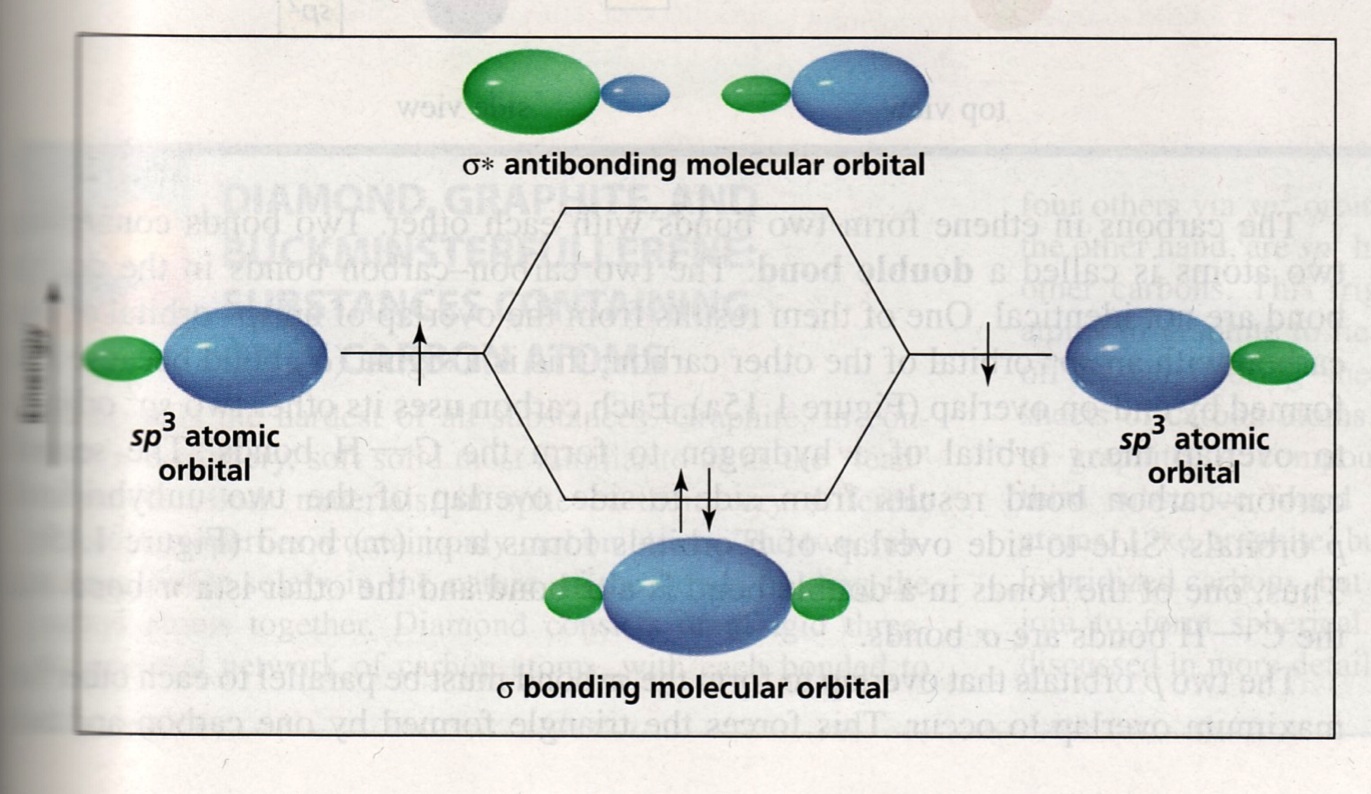 Bruice (2007)
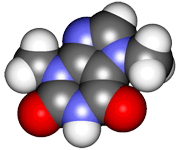 Free electron pairs can occupy orbitals
Hybridized orbitals can hold electron pairs, and play a exagerated role inmolecular geometry.
Orbitals with “lone pairs” are more electronegative & push harder fortheir own space. Tetrahedrons are distorted to….
..
..
N
O
H
H
sp3
H
..
sp3
sp3
sp3
H
sp3
H
trigonal planar
104.5°
“bent”
107.3°
The N of ammonia and the O of water are both sp3 hybridized & therefore have      roughly tetrahedral geometries.
Single bonding in simple organic molecules often involves sp3 hybridization.
D&D p.39
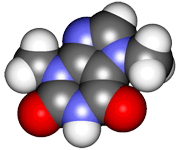 CHE2060 Topic 1: Atoms, orbitals & bonding
Atoms, Orbitals & Bonding Topics:
Very quick history of chemistry…
 What is organic chemistry?
 Atomic models: nuclear to quantum
 All about orbitals
 How orbitals fill: electron configuration
 Basic bonding: valence electrons & molecular orbitals
 Lewis dot structures of molecules
 Electronegativity & bond polarity
 Resonance: a critical concept
  Orbital hybridization: key to carbon’s “flexibility”
 sp3 
 sp2
 sp
 Free electron pairs & radicals
 VSEPR: classifying molecular geometry      & orbital hybridization
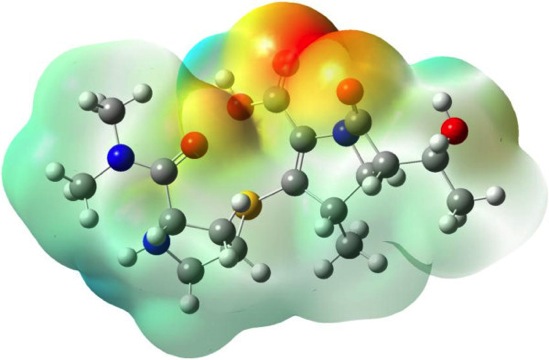 Daley & Daley, Chapter 1
Atoms, Orbitals & Bonds
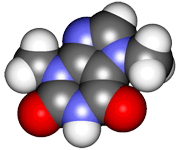 CHE2060 Topic 1: Atoms, orbitals & bonding
sp2 hybridization of carbon
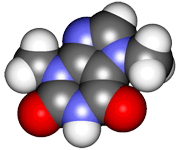 Hybrid sp2 orbitals & double bond geometry
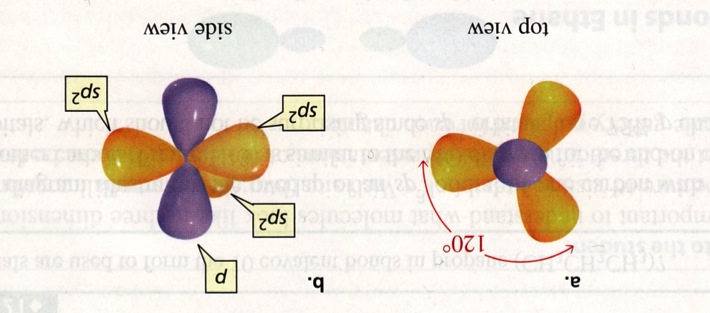 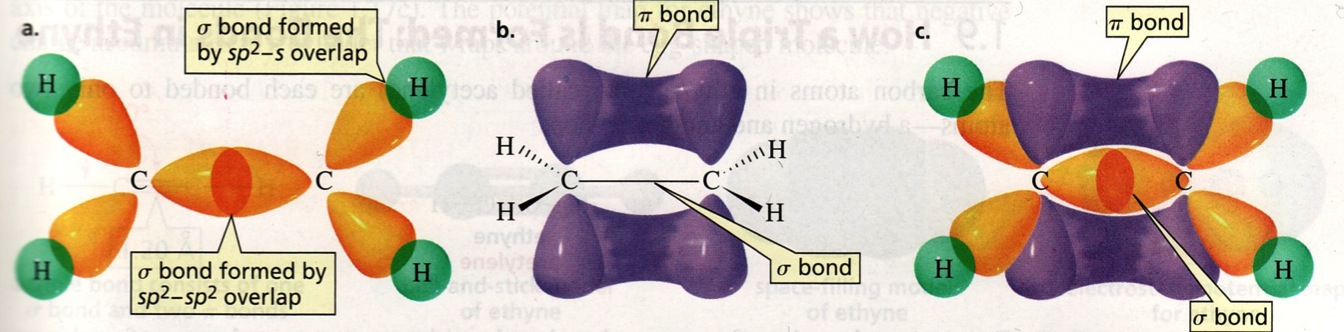 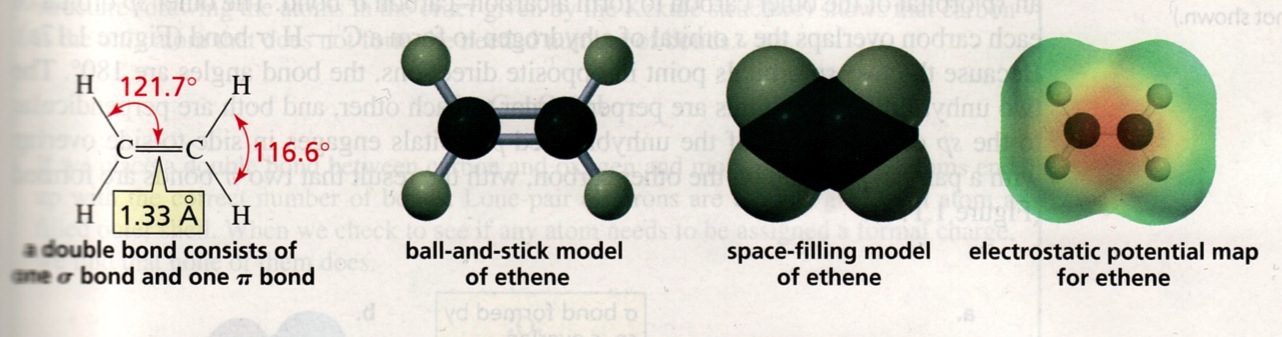 Bruice (2007)
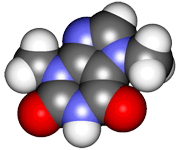 Hybrid sp2 orbitals
F
The molecule BF3 has a trigonal planar geometry with three equal bonds.
all angles= 120°
B
B is 1s22s22p1
F
F
To create threeequivalent bonds,hybridize threeorbitals.

One p remains unchanged
2p
2p
2sp2
energy
2s
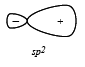 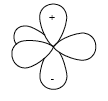 p
The hybridized atom has 3 sp2 orbitals in trigonalplanar geometry,& an unhybridizedp perpendicular to them
sp2
The sp2 orbital is more “s-like” than an sp3 orbital.
sp2
sp2
p
D&D p.41-42
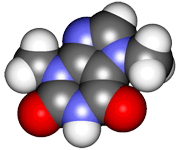 Exercise: hybridizing orbitals
Write “slot-arrow” diagrams for the following hybridized atoms:

 sp2 carbon

 sp2 nitrogen

 sp2 oxygen
2p
2p
2sp2
energy
2s
2p
2p
2sp2
energy
2s
2p
2p
2sp2
energy
2s
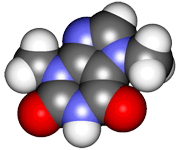 Double bonding of sp2 carbons
Sp2 hybridized carbons form double bonds to make molecules like CH2CH2,ethylene.
H    H
        |      |
H – C = C – H
        |      |
       H    H
p+
p+
sp2
sp2
sp2
sp2
sp2
sp2
p-
p-
Each carbon has 3 trigonal planar hybridized sp2 orbitals and an unhybridized     p orbital that is perpendicular to their plane.

 Two of the sp2 orbitals approach to overlap and bond.
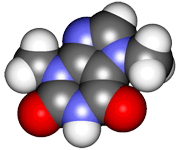 Double bonding of sp2 carbons
Sp2 hybridized carbons form double bonds to make molecules like CH2CH2,ethylene.
p+
p+
sp2
sp2
sp2
sp2
sp2
sp2
p-
p-
sigma bond (σ)
The overlapping sp2 orbitals form a sigma (single) bond between the carbons.
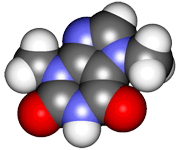 Double bonding of sp2 carbons
Sp2 hybridized carbons form double bonds to make molecules like CH2CH2,ethylene.
p+
p+
sp2
sp2
sp2
sp2
sp2
sp2
p-
p-
sigma bond (σ)
The overlapping sp2 orbitals form a sigma (single) bond between the carbons.

 The 2 unhybridized p orbitals bend in towards one another.
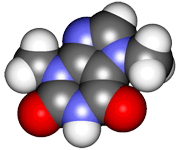 Double bonding of sp2 carbons
Sp2 hybridized carbons form double bonds to make molecules like CH2CH2,ethylene.
p+
sp2
sp2
sp2
sp2
sp2
sp2
p-
pi bond (π)
sigma bond (σ)
The parallel p orbitals “fuse” to form a π bond.
 The π bond has both + and – lobe that sit further from the nucleus, above &   below the sigma bond.
 The π bond is the “second” bond of the double bond.
 There is no rotational freedom around a π bond.
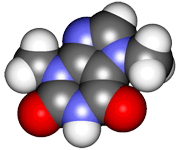 Exercise: show hybridization & geometry
Here are two molecules in which double bonds form between carbon &oxygen. For each draw a structure showing both bond angles & orbitals.
		                    O
 Acetaldehyde	                    ||
	        CH3 – C – H	      
			            O
			             ||
  Methyl acetate		CH3 – C – O – CH3
Acetaldehyde: 	methyl group is tetrahedral, sp3, 109.5		central C is sp2 (120) & empty p forms π with O
		O is sp2 w/ e- pairs in 2 sp2 (120°), empty p forms π with C
Methyl acetate: 	methyl groups are tetrahedral, sp3, 109.5°		central C is sp2 (120°) & empty p forms π with O
		double O is sp2 w/ e- pairs in 2 sp2 (120°), empty p forms π
		single-bonded O is tetrahedral, sp3, 109.5° w/ free pairs in 2 orb.
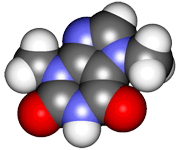 CHE2060 Topic 1: Atoms, orbitals & bonding
Atoms, Orbitals & Bonding Topics:
 Very quick history of chemistry…
 What is organic chemistry?
 Atomic models: nuclear to quantum
 All about orbitals
 How orbitals fill: electron configuration
 Basic bonding: valence electrons & molecular orbitals
 Lewis dot structures of molecules
 Electronegativity & bond polarity
 Resonance: a critical concept
  Orbital hybridization: key to carbon’s “flexibility”
 sp3 
 sp2
 sp
 Free electron pairs & radicals
 VSEPR: classifying molecular geometry      & orbital hybridization
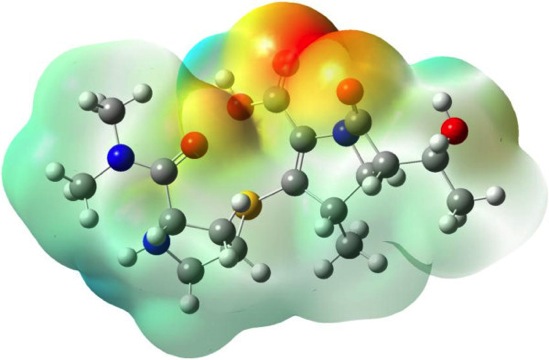 Daley & Daley, Chapter 1
Atoms, Orbitals & Bonds
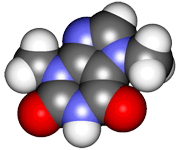 CHE2060 Topic 1: Atoms, orbitals & bonding
sp hybridization of carbon
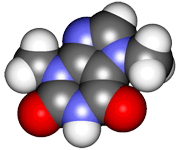 Triple bond geometry: linear
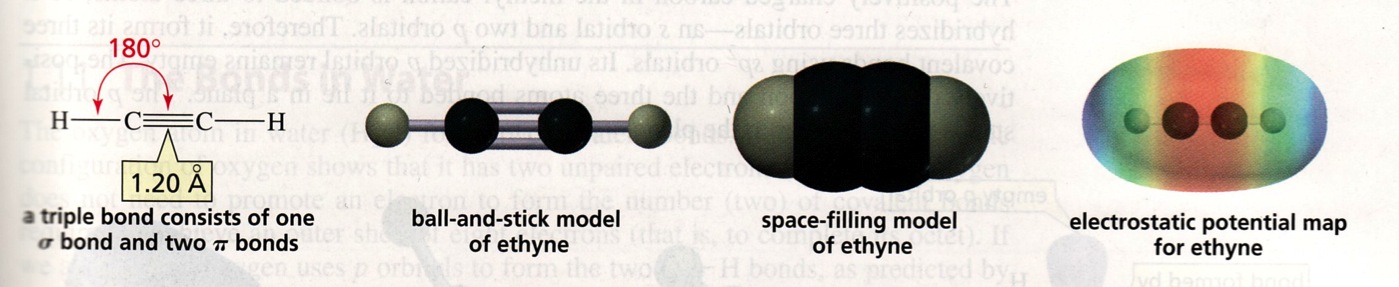 Bruice (2007)
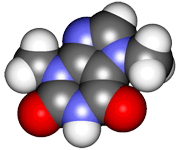 Hybrid sp orbitals
The molecule BeH2 has a linear geometry with two equal bonds with identical bond angles.
Can this geometry cannot be explained by the electron configuration of the ground state Be atom?!
Both angles= 180°
H
H
Be
Nope! Be is 1s22s2, so it’s valence shell (2s) contains a pair of electrons & that pair is fairly stable and unlikely to participate in bonding. However, Be’s 2p orbital is empty. So:
“Promote” one electron from 2s to 2p. Now two unpaired e- are available for bonding.
Hybridize the s & p orbitals to form two equivalent hybridized sp orbitals that     can form two linear bonds to H atoms to create BeH2.
2p
2p
2p
2sp
2s
energy
2s
2s
M&B p.11-12
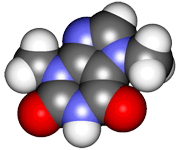 Triple bonded carbons are sp hybridized
Acetylene gas is a high energy fuel and has the formula CHCH and the structure:
		H – C       C – H
The triple bond consists of:  1 σ bond + 2 π bonds
 Each carbon has 2 hybridized sp orbitals an 2 unhybridized p orbitals
2p
2p
energy
2sp
2s
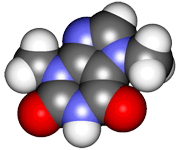 Geometry of sp hybridization & triple bond
p+
p+
p+
sp
sp
sp
sp
sp
sp
sp
sp
p+
p+
p+
p-
p-
p-
Two sp orbitals overlap to form a single or σ bond.

 Two sets of parallel p orbitals bend toward one another & then “fuse” to        form 2 perpendicular π bonds.

 Each π bond has both + and – lobe that sit further from the nucleus, above &   below the sigma bond.

 The π bonds are the “second” & “third” bonds of the triple bond.

 There is no rotational freedom around the bonded carbons.
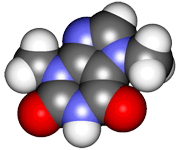 Hybrid sp & triple bonding
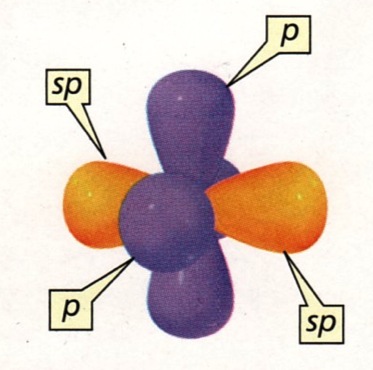 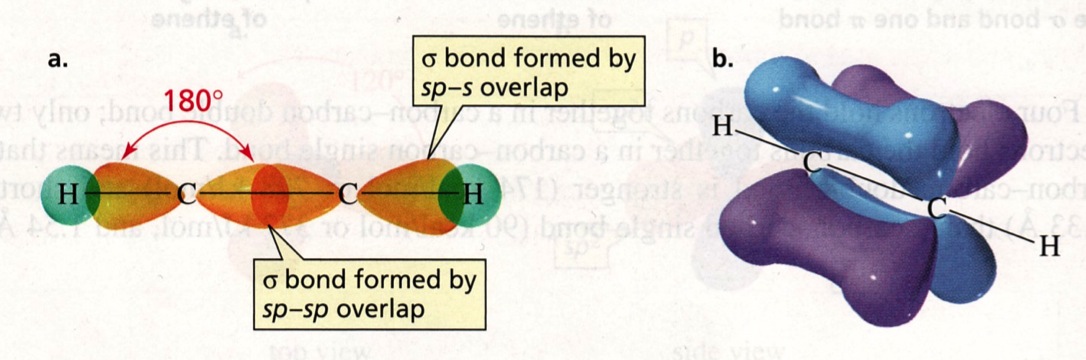 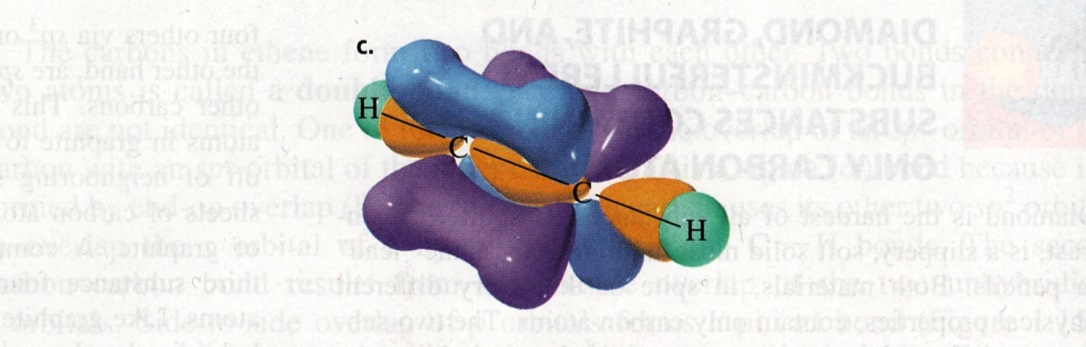 Bruice (2007)
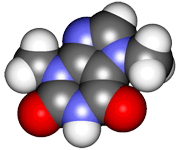 Exercise: hybridization & geometry
For the molecule below, nitrile, draw a structure showing both bond angles & orbitals.
			CH3 – C        N:
Methyl group is sp3 hybridized & tetrahedral with 109.5° angles.
 Central carbon is sp hybridized & linear with 180° angles; 2 unhybridized p orbitals
 The nitrogen is sp hybridized & linear with 180° angles; 2 unhybridized p orbitals;         free e- pair in the second unbonded sp orbital
H
sp3
109.5°
sp
. .
sp
sp
sp
sp3
H
sp3
H
sp3
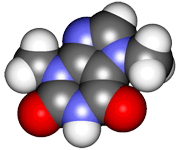 Bottom line for orbital hybridization?
Explanations range from the simple to the complex; we’ll focus on the former.

 Hybridization is a quantum mechanical approach that combines wave     functions to give new wave functions. This definition is based on sound      mathematics.

 Hybrid orbitals are possible states of an e- in an atom, especially when that       atom is bonded to other atoms in a molecule.

 The concept of hybridization is a story made up to explain how bonding 
       explains the observed shapes (or geometries) and behaviors of molecules.